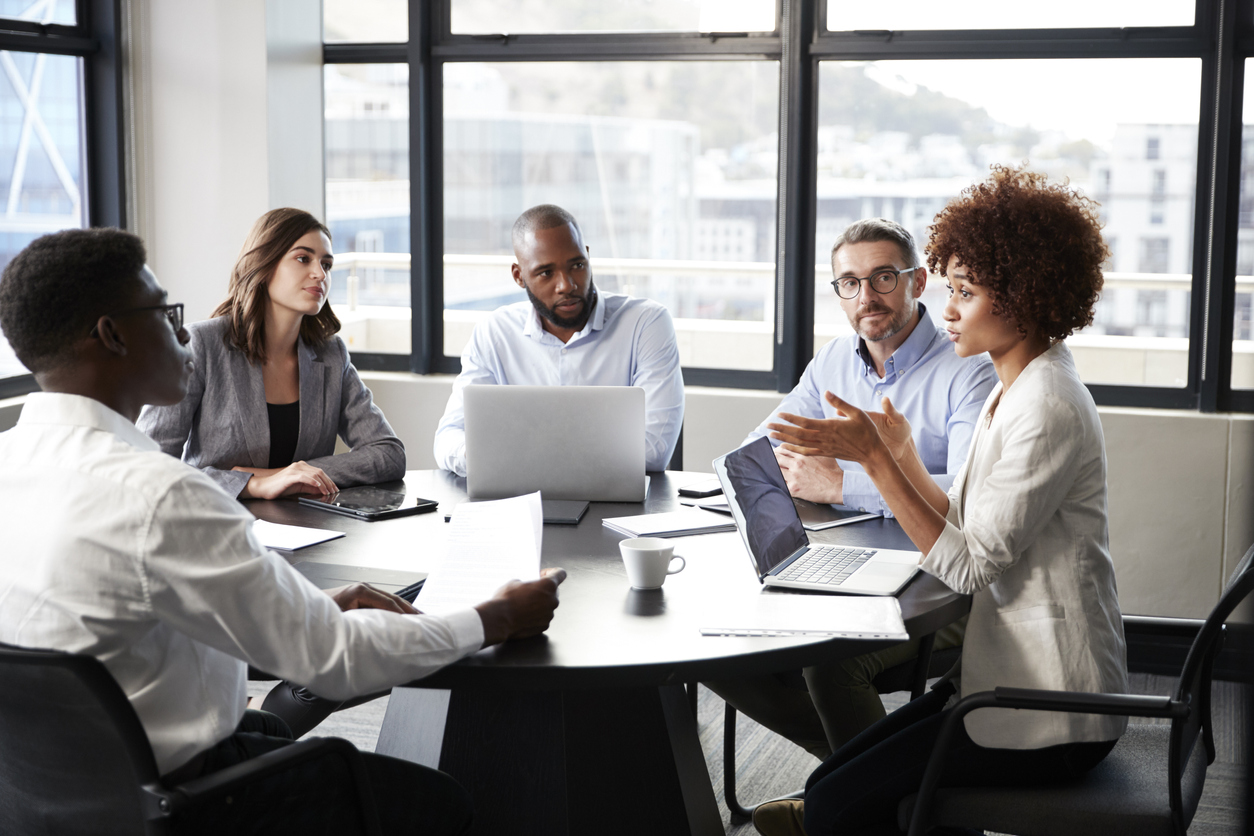 NEW HIRE ORIENTATION
WELCOME!
2
[Speaker Notes: Note to Presenter:  This sample presentation is intended for presentation to all new employees. It is designed to be presented by a member of the leadership team, a member of the HR team, and others as needed based on your customization of the presentation. 
Have someone from your executive team, CEO or COO, or another member from your HR staff do a brief five-minute welcome speech. Use this time to be employee-oriented instead of only talking about the company and to start a friendly relationship with the new employee. A warm welcome aboard message will help assure the new employee that he or she made the right employment decision.  Also, be sure to state that you welcome questions throughout the session.]
Introduction of New Employees
3
[Speaker Notes: Insert new employee names on slide.

Note to Presenter:  Ask attendees to introduce themselves with answers to the following: What is your name? What department will you be in?  What is your position?  Anything else you would like to share with us?]
Agenda
Company history
Organizational structure
Vision statement
Mission statement
Company values
Code of ethics
Benefits
Payroll
Policies and procedures
Building and administrative services
Information technology services
New-hire paperwork
4
[Company Name] History
5
[Speaker Notes: Note to Presenter: Include on this slide key facts about the history of your company. You can communicate this information in a narrative format, a timeline format detailing the key milestones or even video/multimedia format.]
Questions? Comments?
6
Organizational Structure
7
[Speaker Notes: Note to Presenter:  Include and review your organizational chart on this slide.]
Vision Statement
8
Mission Statement
9
Company Values
10
[Speaker Notes: Note to Presenter:  Include and review the values of your company.]
Code of Ethics
11
[Speaker Notes: Note to Presenter:  Include and review your Code of Ethics.]
Questions? Comments?
12
Employee Benefits
Legally provided or mandated benefits are those required by federal and state laws. These include:
Social Security
Medicare
Workers’ compensation insurance
Unemployment insurance
13
[Speaker Notes: Note to Presenter: You may want to invite and introduce your benefits manager to speak at this point.  Be sure to customize the typical information on this slide. Those listed are federal and state statutory benefits.  Be sure to include any other statutory benefits for your state.]
Employee Benefits (cont.)
Benefits that [Company Name] provides voluntarily and for which the company and employees share the cost include:

Health insurance
Prescription drug insurance
Dental insurance
Vision insurance
Long-term care insurance
Commuter benefits (parking, van pools, mass transit tokens)
14
[Speaker Notes: Note to Presenter:  Be sure to customize the typical information on this slide.]
Employee Benefits (cont.)
Benefits that [Company Name] provides voluntarily and for which the company pays 100% of the the cost include:

Retirement/pension plan (a defined benefits plan)
Employer match on employee 401(k) contributions
Term life insurance
Accidental death and dismemberment insurance
Short-term disability insurance
Long-term disability insurance
15
[Speaker Notes: Note to Presenter:  Be sure to customize the typical information on this slide.]
Employee Benefits (cont.)
Other benefits that [Company Name] provides voluntarily and for which the company pays 100% of the cost include:
Incentive bonuses
Paid time off
Vacation leave
Sick leave
Holidays
Personal days
Bereavement leave
Paid weather-related emergency closing leave
16
[Speaker Notes: Note to Presenter:  Be sure to customize the typical information on this slide.]
Employee Benefits (cont.)
Additional benefits that [Company Name] provides voluntarily and for which the company pays 100% of the cost include:
Tuition assistance (up to $5,250 tax-free per year)
Employee assistance program (EAP)
Onsite fitness center
Onsite child care center
Computer purchase assistance
Scholarships for children of employees
Paid sabbaticals
Direct deposit of pay
Social gatherings (holiday party, summer picnic)
17
[Speaker Notes: Note to Presenter:  Be sure to customize the typical information on this slide.]
Employee Benefits (cont.)
In addition, [Company Name] sponsors and pays the administration fees for the following benefit plans that employees may participate in by making contributions:

401(k) savings and retirement plan
Health savings account 
Health flexible spending account
Dependent care flexible spending account
18
[Speaker Notes: Note to Presenter:  Be sure to customize the typical information on this slide.]
Questions? Comments?
19
Payroll
Biweekly payroll
Pay day: every other Friday
Electronic time sheets/recordkeeping
Direct deposit
20
[Speaker Notes: Note to Presenter:  You may want to invite and introduce your payroll manager to speak at this point. Be sure to customize the typical information on this slide.]
Questions? Comments?
21
Policies and Procedures
22
[Speaker Notes: Note to Presenter: You will want to include your employee handbook in your handouts.  Be sure to customize the typical information on this slide.]
Questions? Comments?
23
Building and Administrative Services
Department contacts: names and job duties
Severe weather closing hotline
Operations emergency hotline
Office key/badge
Parking
Reserving conference rooms/meeting space
Other service requests
24
[Speaker Notes: Note to Presenter:  You may want to invite and introduce your office or building manager to speak at this point.  Be sure to customize the typical information on this slide.]
Questions? Comments?
25
Information Technology Services
Software
Network and drives
Help desk information
Submitting a help desk ticket
Department contacts: names and job duties
26
[Speaker Notes: Note to Presenter:  You may want to invite and introduce your IT manager to speak at this point.  Include on this slide important IT policies.]
Questions? Comments?
27
New-Hire Paperwork
Form I-9 
Signed offer and acknowledgement letter
Employee data form
W-4 and state tax withholding form(s)
Direct deposit form
Benefit enrollment form(s)
Conflict of interest statement/confidentiality agreement
Nondisclosure agreement
28
[Speaker Notes: Note to Presenter:  Customize this list of standard new-hire forms.  If you use a web-based self-service new-hire module, direct the new employees to the intranet site.]
Questions? Comments?
29
Orientation Evaluation
Please be sure to complete the training evaluation included in the handouts.

Thank you for your interest and attention!
30